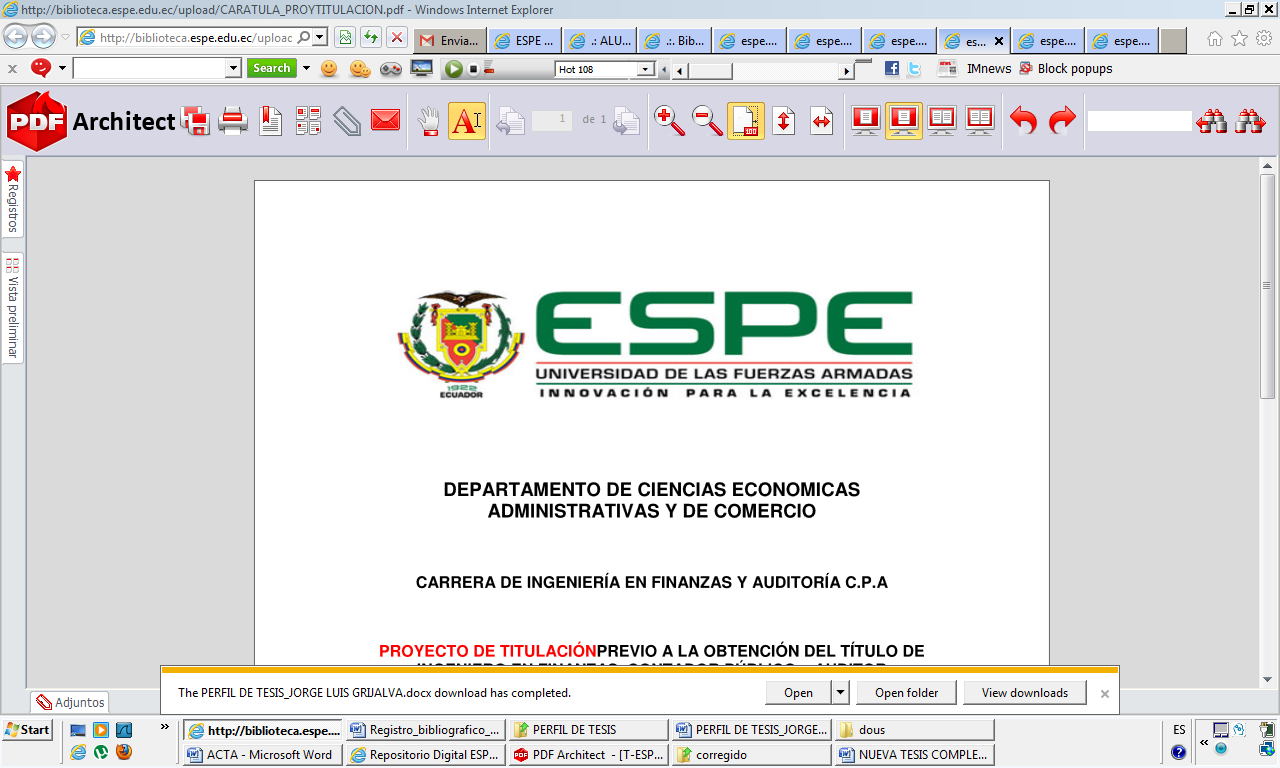 PROYECTO DE TITULACIÓN PREVIO A LA OBTENCIÓN DEL TÍTULO DE INGENIERO EN MECATRÓNICA
“DISEÑO E IMPLEMENTACIÓN DEL RETROFIT DE UN TORNO CM6241X1500 DE 1500 mm. DE DISTANCIA ENTRE CENTROS PARA LA EMPRESA MIVILTECH S.A”
AUTOR: JORGE ARMANDO ALMEIDA DOMÍNGUEZ
SANGOLQUÍ, AGOSTO 2015
Qué es el RETROFIT?
Un retrofit de un torno convencional en CNC consiste en la sustitución de los componentes mecánicos por componentes electrónicos de última generación.
Los principales componentes a ser reemplazados son los mecanismos de avance a los largo de los ejes X y Z por servomotores que deben ser comandados a partir de un computador o un controlador CNC.
Objetivo:
Diseñar e implementar el Retrofit de un torno CM6241X1500 que tiene una distancia entre centros de 1500 mm, para el maquinado automático de piezas mediante un sistema CNC el cual comandará los ejes X, Z, y el mandril que serán accionados por servomotores.
TORNO CM6241X1500
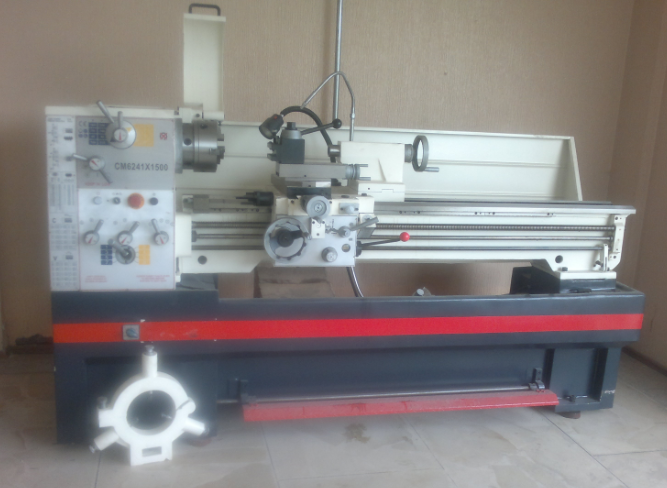 SISTEMA DE TRANSMISIÓN
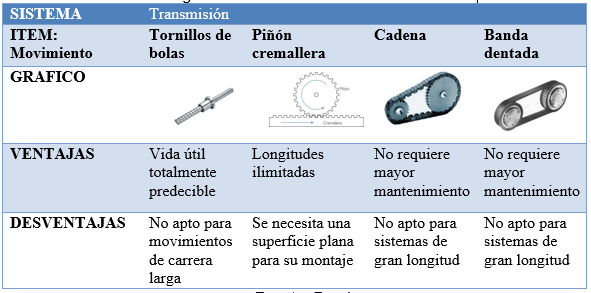 MOTORES OCUPADOS EN MÁQUINAS CNC
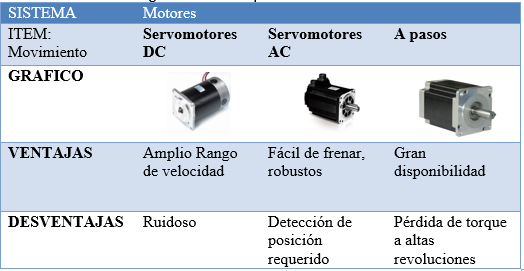 PROTOTIPO
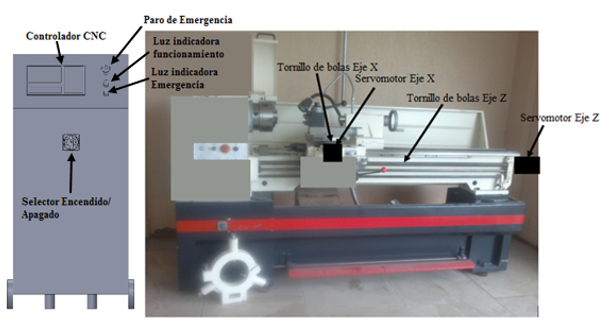 PARÁMETROS DE DISEÑO
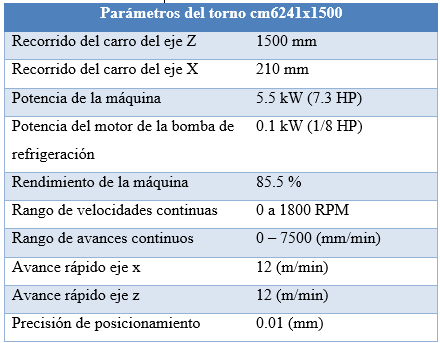 COMPROBACIÓN  DEL MOTOR DEL MANDRIL (POTENCIA)
Para comprobar la potencia del motor del mandril se toma en cuenta el material más duro a ser maquinado que es el acero templado y con una cuchilla de TiN (Carburo cementado) de donde tenemos lo siguiente:
KS0 = 3000 N/mm2 (Presión Específica de corte)
s = 0.1 - 0.3 mm/rev. (Avance de corte)
a = 0.25 – 6.3 mm (profundidad de corte)
FUERZA DE CORTE
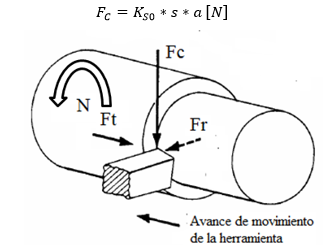 Dónde:
FC = Consume el 99% de potencia.
Ft  = 40% de FC.
Fr = Despreciable.
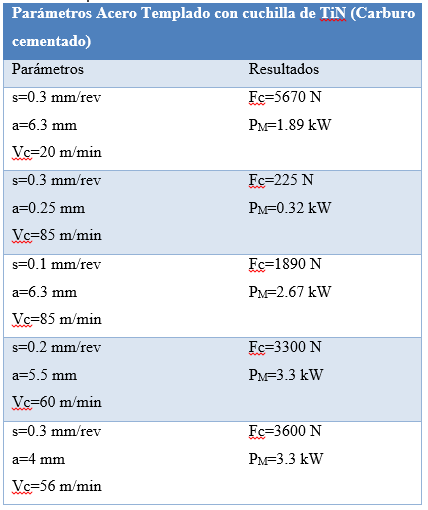 SELECCIÓN DE TORNILLOS DE BOLAS
En la figura a continuación se muestran los tipos de soporte para un tornillo de bolas.
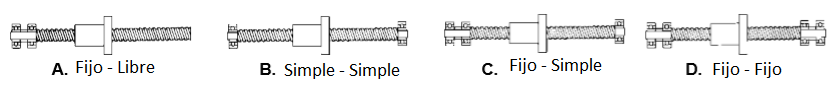 TORNILLO DE BOLAS PARA EJE X
PASO
DIÁMETRO
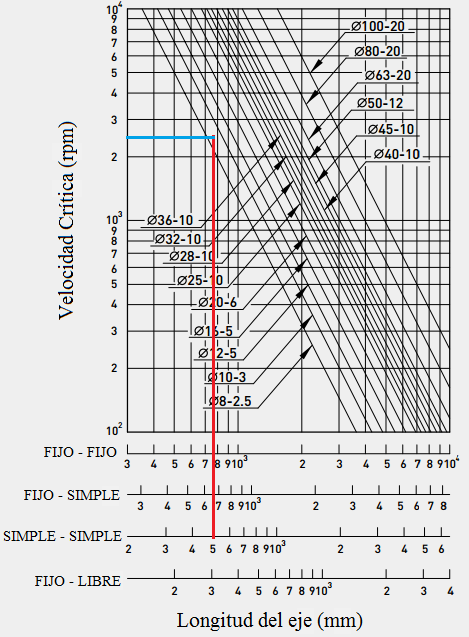 Se toma en cuenta la 
velocidad de rotación
Sin desacelerador G = 1
Para esta aplicación todos los diámetros que están a la derecha de la intersección de las líneas son válidos, en este caso el primer diámetro que satisface las condiciones es el de 10 mm y paso 3 pero en la sección anterior se calculó que el paso debe ser mínimo 4 entonces ese diámetro queda descartado, el siguiente es un diámetro de 12 mm y paso 5, este diámetro si cumple estas condiciones pero pertenece a los tornillos miniatura y el fabricante no dispone de la longitud necesaria, por lo tanto se elige el diámetro siguiente   que es de 16 mm y paso 5 que pertenece a los tornillos estándar y está disponible en la longitud necesaria.
VELOCIDAD CRÍTICA
TORNILLO DE BOLAS PARA EJE Z
PASO
DIÁMETRO
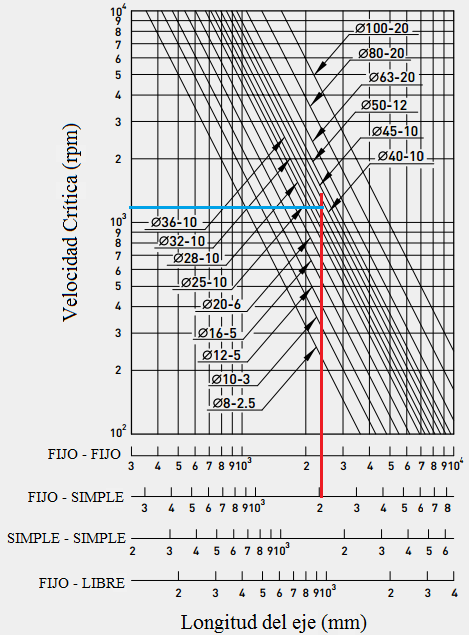 Se toma en cuenta la 
velocidad de rotación
Sin desacelerador G = 1
Para esta aplicación todos los diámetros que están a la derecha de la intersección de las líneas son válidos, el diámetro 32 y paso 10 satisface todas las condiciones y está disponible en la longitud necesaria.
VELOCIDAD CRÍTICA
TUERCAS PARA LOS TORNILLOS DE BOLAS
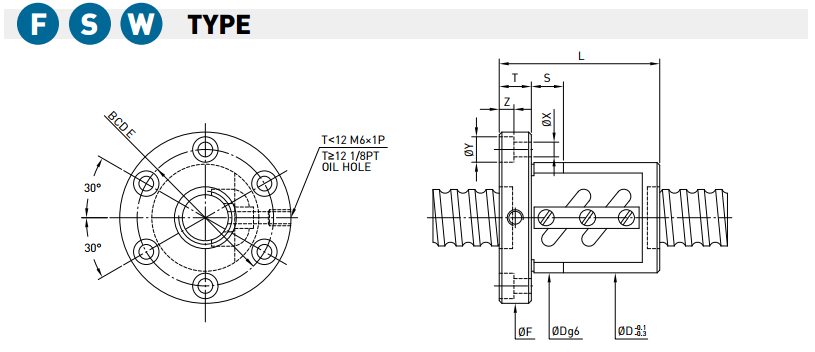 TUERCA PARA EL EJE X
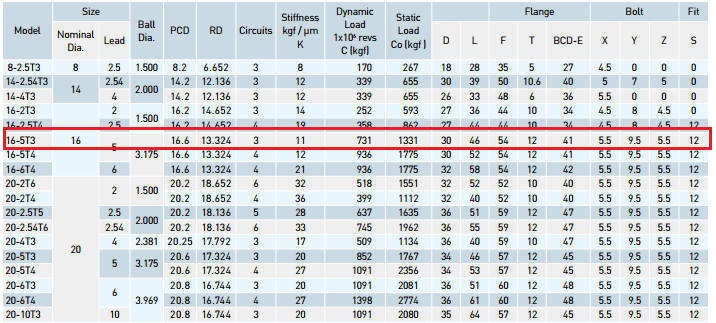 TUERCA PARA EL EJE Z
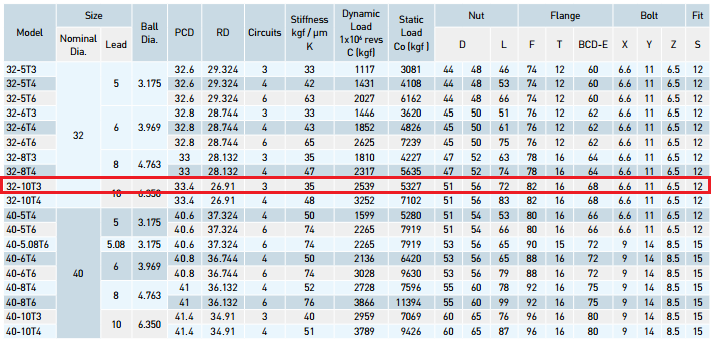 ACOPLES MOTOR – TORNILLO 
DE BOLAS
Para acoplar los motores a cada uno de los tornillos de bolas se utiliza acoples de tipo mordaza que son los más apropiados para este tipo de aplicación.
Los acoplamientos de mordaza son un ensamblaje de tres piezas lo cual lo hace altamente personalizable, tienen inercia baja y se recomiendan para aplicaciones en donde se requiere amortiguación de cargas de impacto comunes.
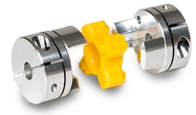 SELECCIÓN DE CUBOS EJE X
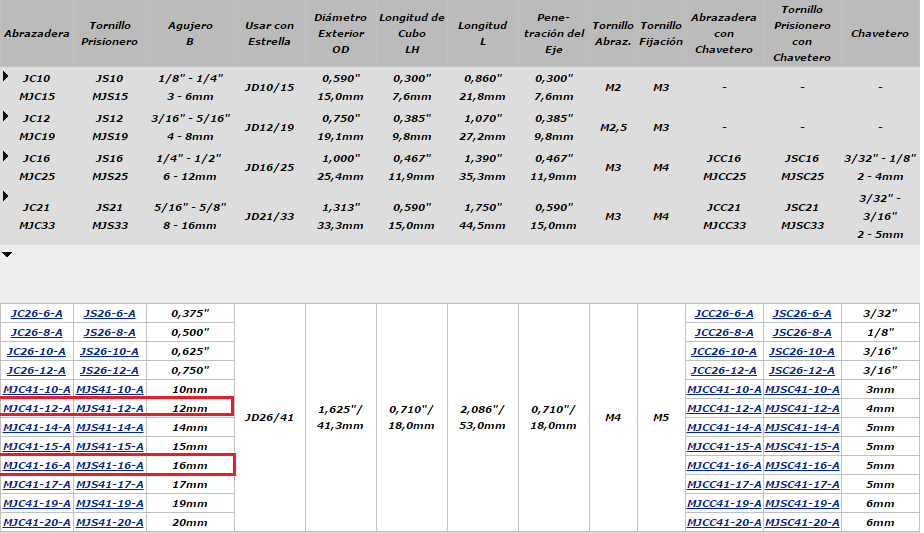 SELECCIÓN DE CUBOS EJE Z
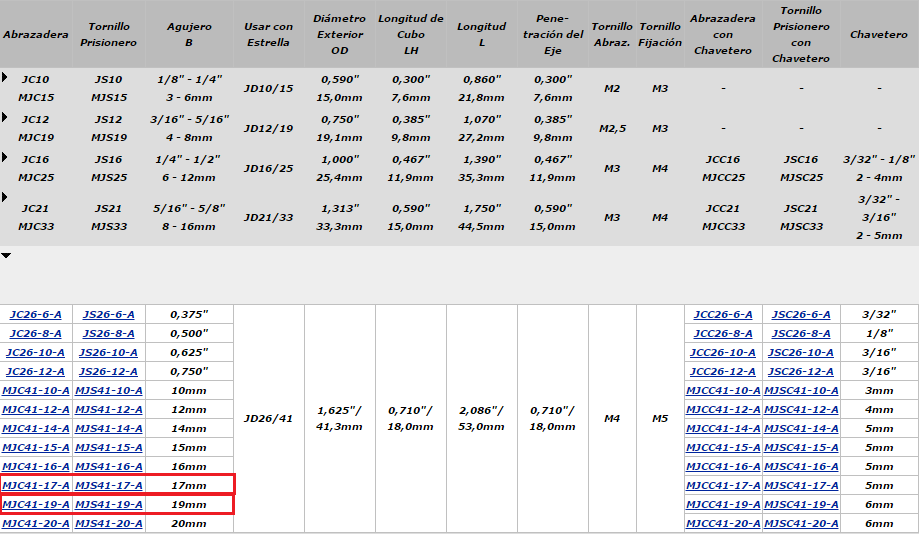 SELECCIÓN DE ESTRELLAS
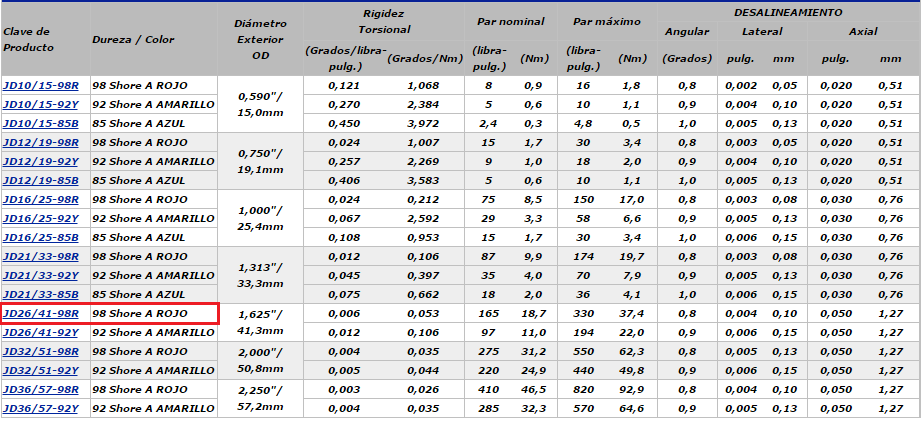 CÁLCULO DEL TORQUE REQUERIDO 
PARA MOVER LAS
 ESTRUCTURAS HORIZONTALES
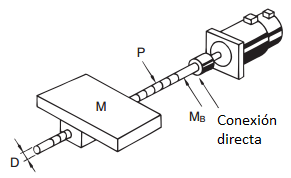 TORQUE REQUERIDO 
PARA MOVER LA
 ESTRUCTURA DEL EJE X
Masa de la Carga MX = M1 + M2 = 9 kg + 27 kg = 36 kg. 
Paso del Tornillo de bolas P = 5 (mm).
Diámetro del Tornillo de bolas D = 16 (mm).
Masa del Tornillo de bolas
 MB = 1.3 kg/m * 0.5 m = 0.65 kg.
Coeficiente de fricción del Tornillo de bolas µ = 0.1.
Sin desacelerador G = 1, ɳ = 1.
Velocidad lineal (Avance rápido) V = 12 (m/min).
Carrera L = 210 (mm).
Tiempo de Aceleración tA= 0.2 (s).
Precisión de posicionamiento Ap = 0.01(mm).
DIAGRAMAS DE CUERPO LIBRE
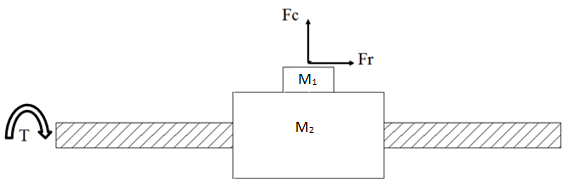 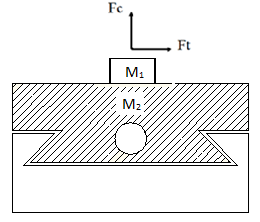 Como se puede observar en los diagramas de cuerpo libre la única fuerza que va a producir una resistencia al movimiento del carro transversal es la fuerza Fr pero ya que esta fuerza es despreciable, no influirá en los cálculos posteriores para determinar el torque del servomotor para el eje x
EXAMINACIÓN DE RESULTADOS
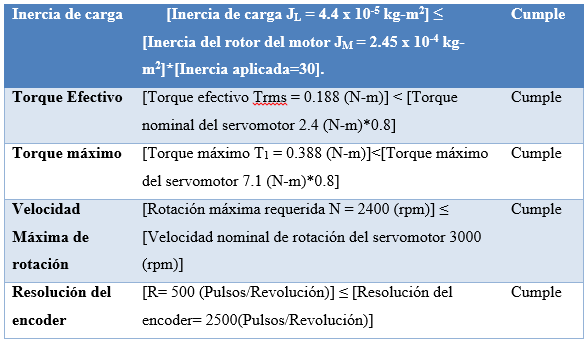 TORQUE REQUERIDO 
PARA MOVER LA
 ESTRUCTURA DEL EJE Z
Coeficiente de fricción del Tornillo de bolas µ = 0.1.
Sin desacelerador G = 1, ɳ = 1.
Velocidad lineal (Avance rápido) V = 12 (m/min).
Carrera L = 1500 (mm).
Tiempo de Aceleración tA= 0.2 (s).
Precisión de posicionamiento Ap = 0.01 (mm).
Masa de la Carga MX = M1 + M2 + M3 = 9 kg + 27 kg  + 66.7 kg = 102.7 kg. 
Paso del Tornillo de bolas P = 10 (mm).
Diámetro del Tornillo de bolas D = 32 (mm).
Masa del Tornillo de bolas MB = 3.5 kg/m * 2 m = 7 kg.
DIAGRAMAS DE CUERPO LIBRE
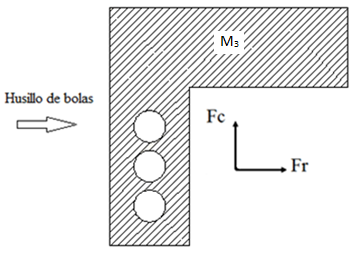 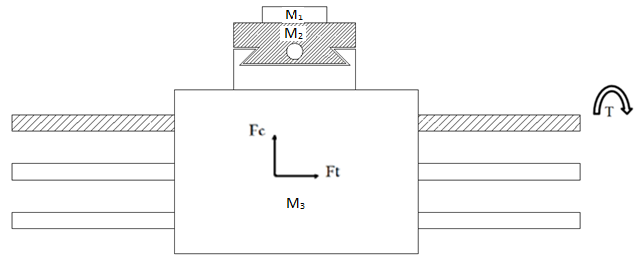 Como se puede observar en los diagramas de cuerpo libre la única fuerza que va a producir una resistencia al movimiento del carro longitudinal es la fuerza Ft que es el 40% de FC, esta fuerza debe ser incluida en los cálculos posteriores para determinar el torque del servomotor para el eje Z.
EXAMINACIÓN DE RESULTADOS
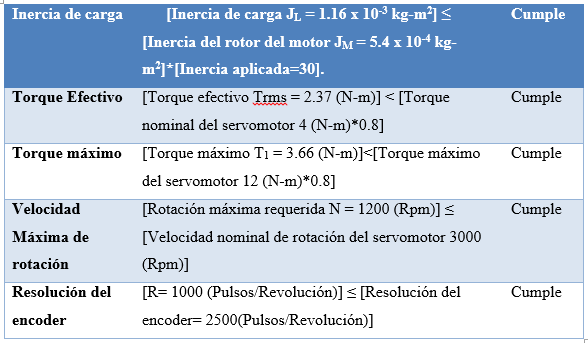 BASES PARA LOS SERVOMOTORES
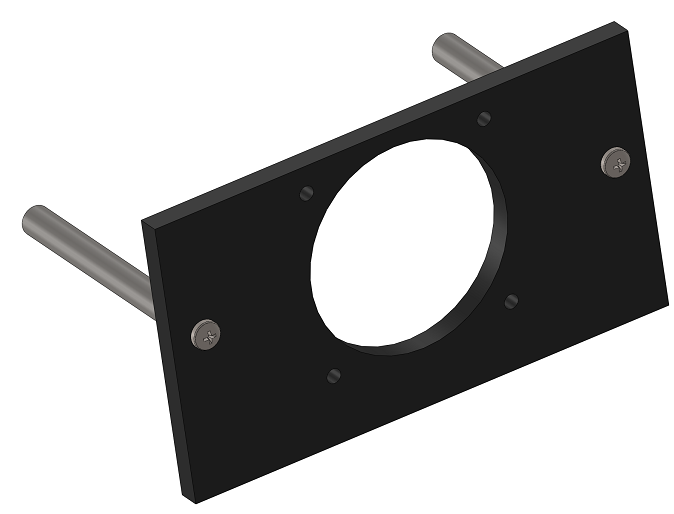 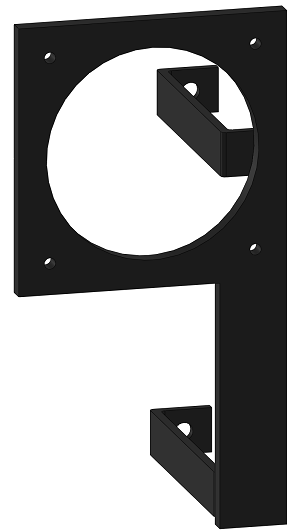 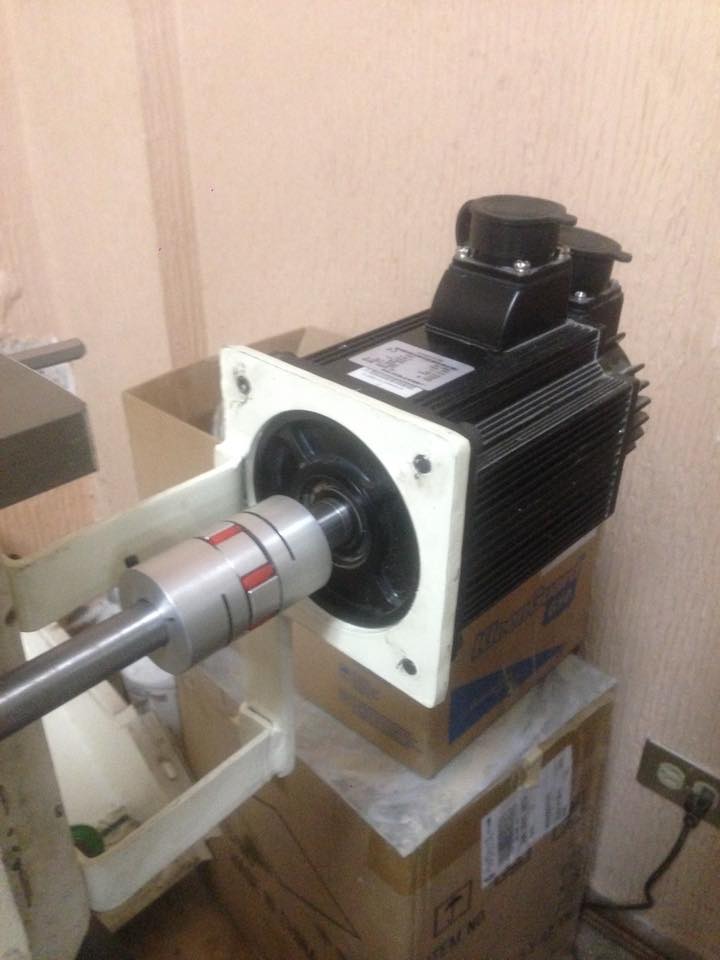 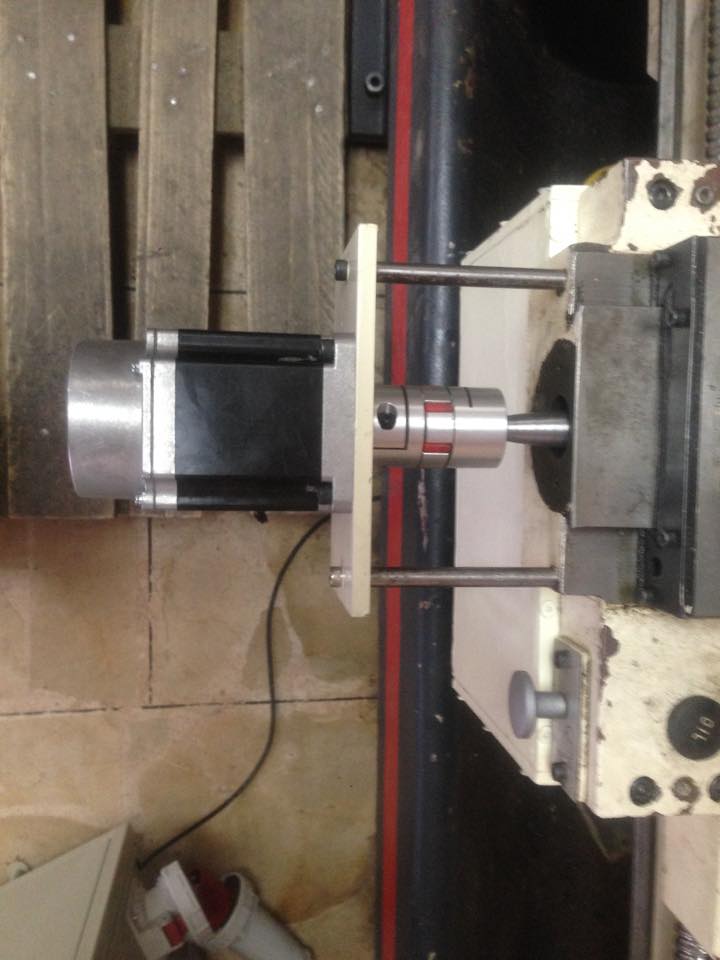 ACOPLES PARA TUERCAS
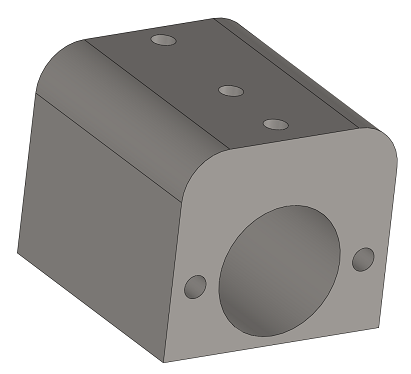 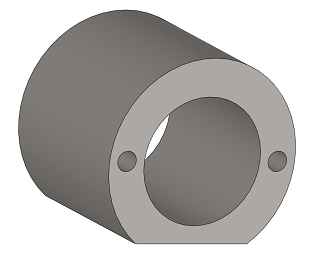 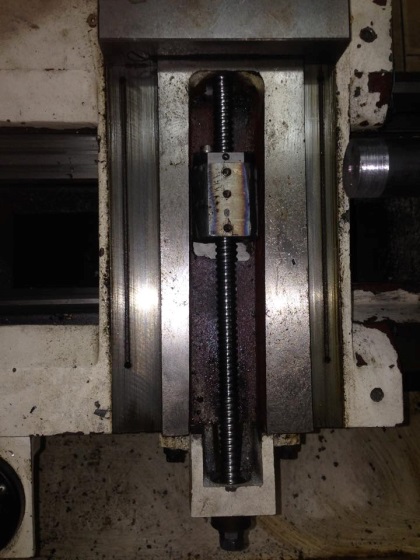 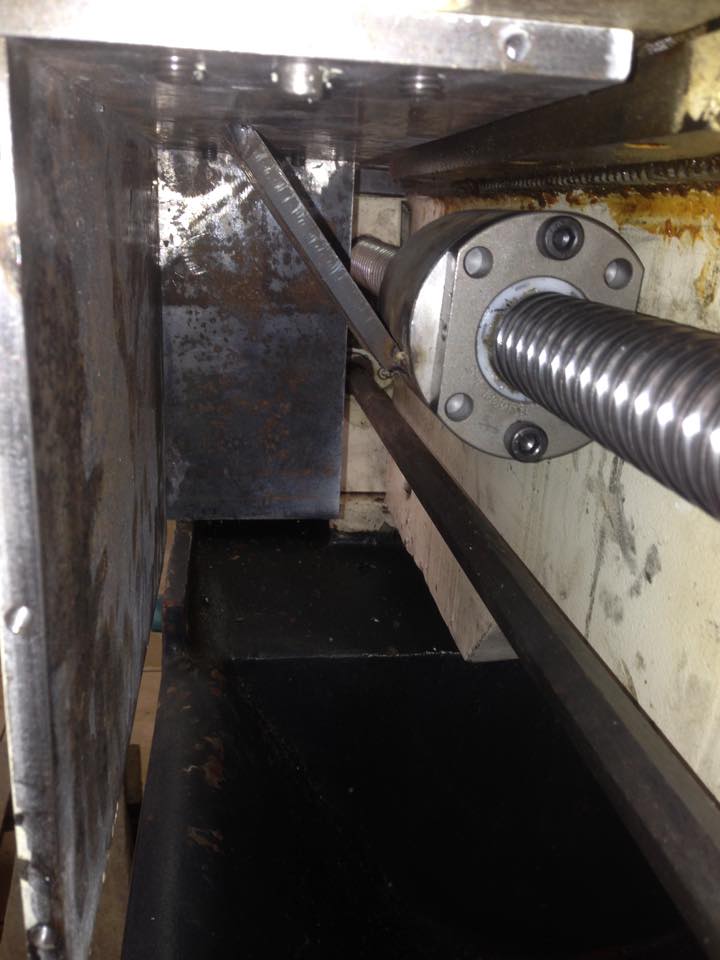 CAJA PARA EL EJE Z
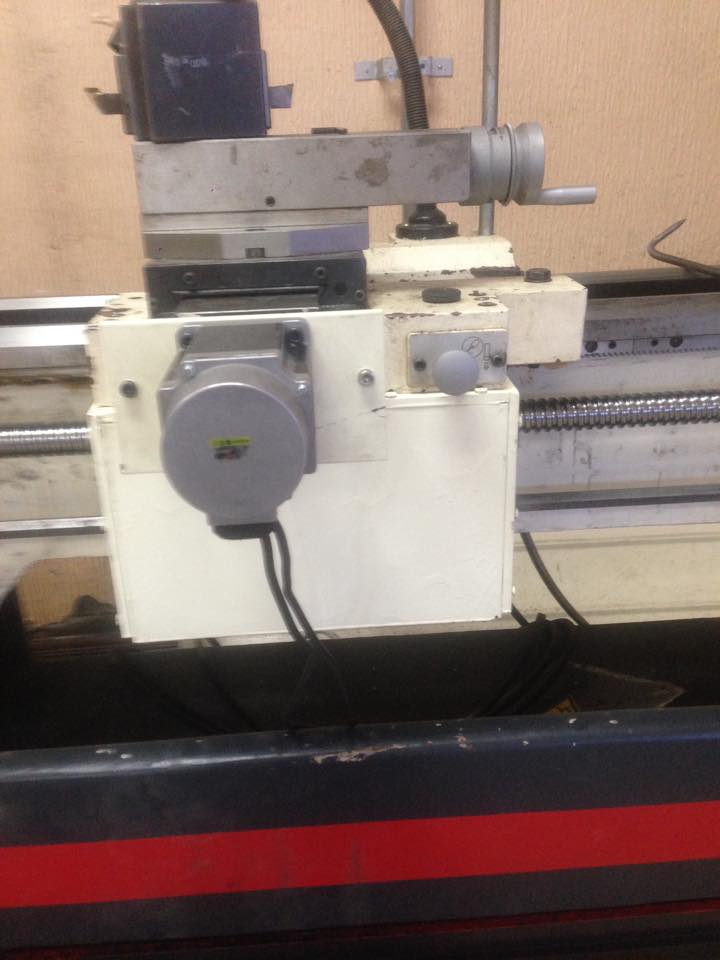 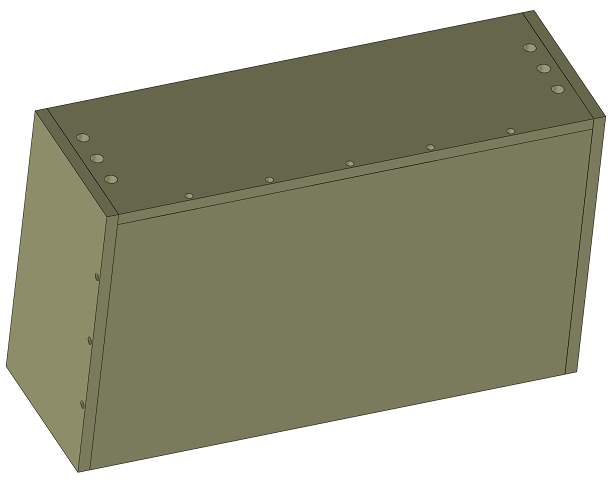 SELECCIÓN DEL SISTEMA DE 
CONTROL DEL TORNO
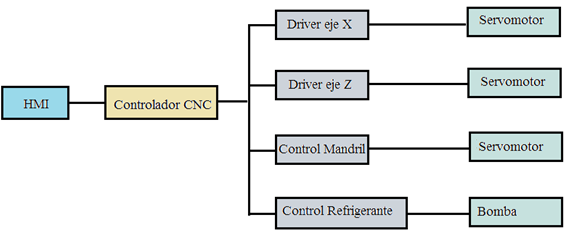 CONTROLADOR 
ADTECH CNC 4620
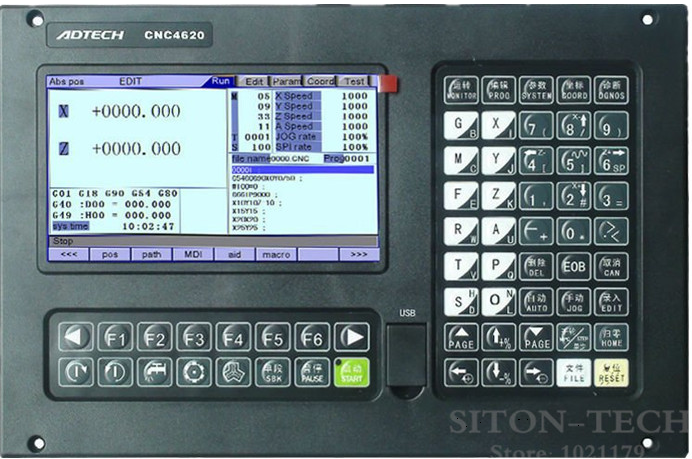 SERVO DRIVERS QS7AA020M 
Y QS7AA030M
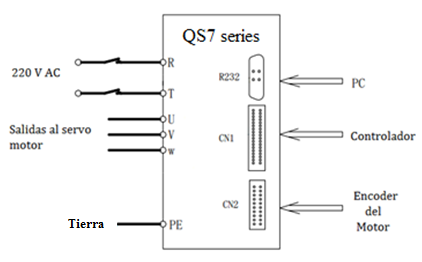 Los servo drivers QS7AA020M y QS7AA030M son los encargados de controlar los motores seleccionados para los ejes  X y Z respectivamente es decir cada uno de los motores necesita de un drive.
GABINETE ELÉCTRICO
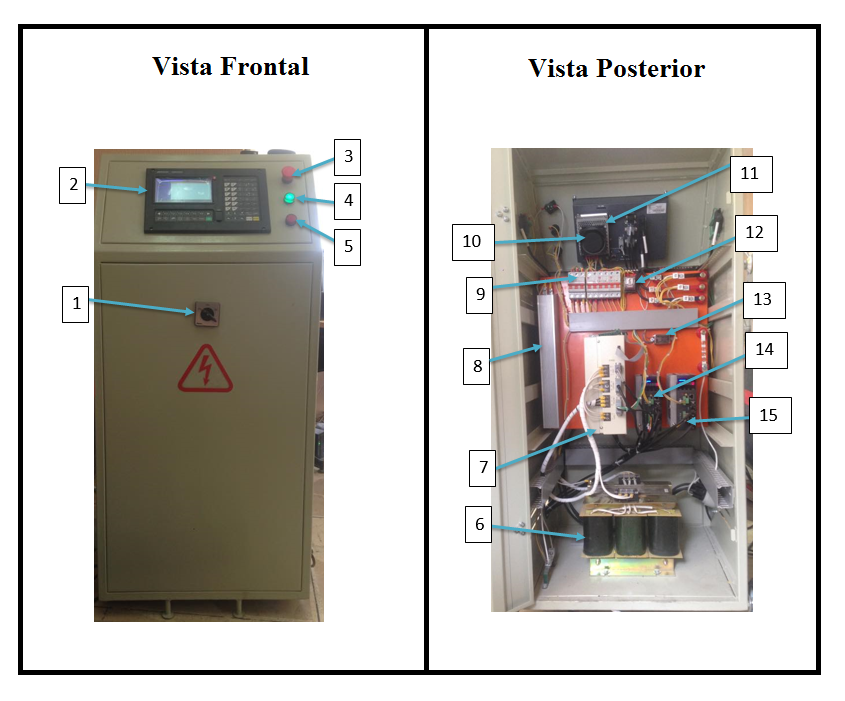 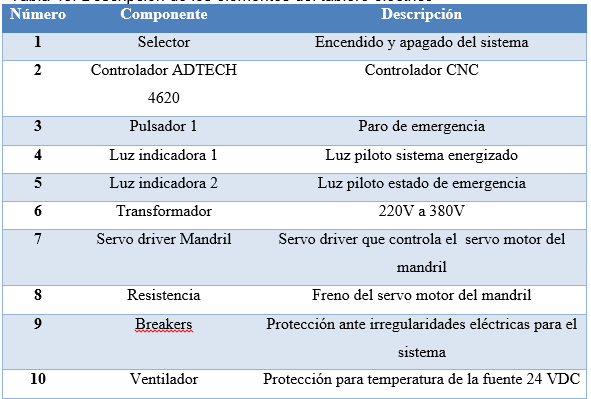 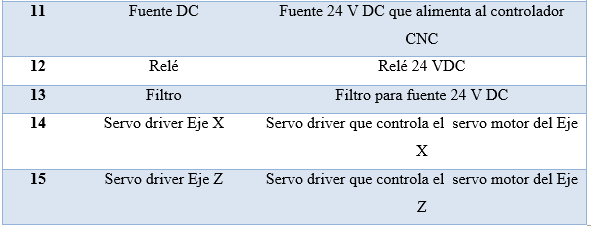 MONTAJE DE ELEMENTOS
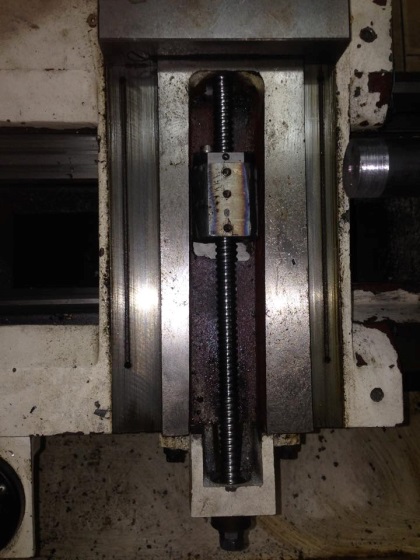 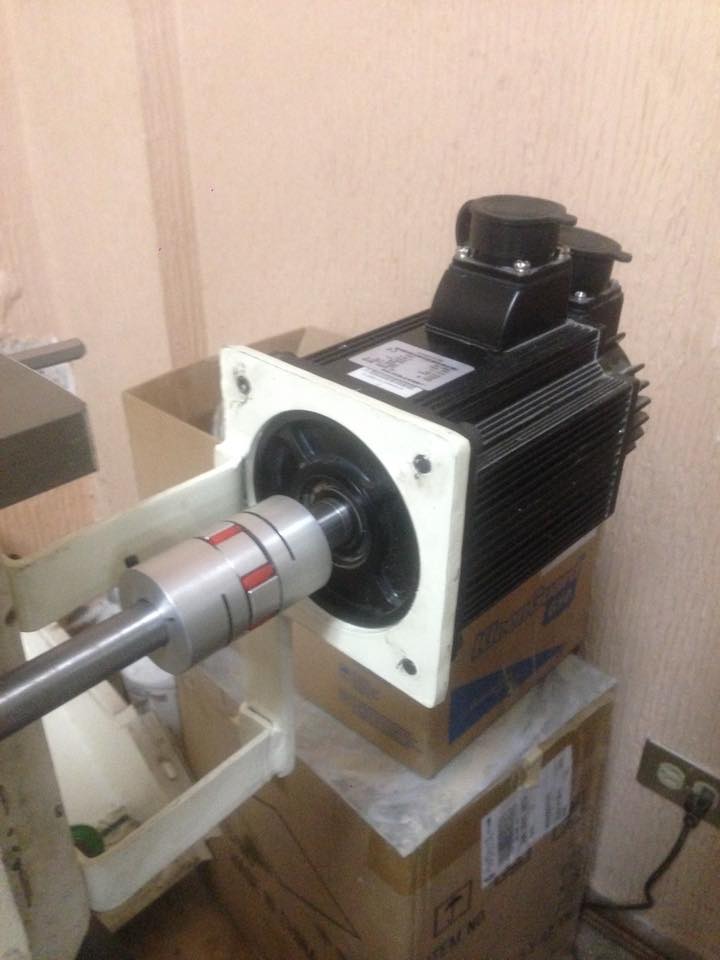 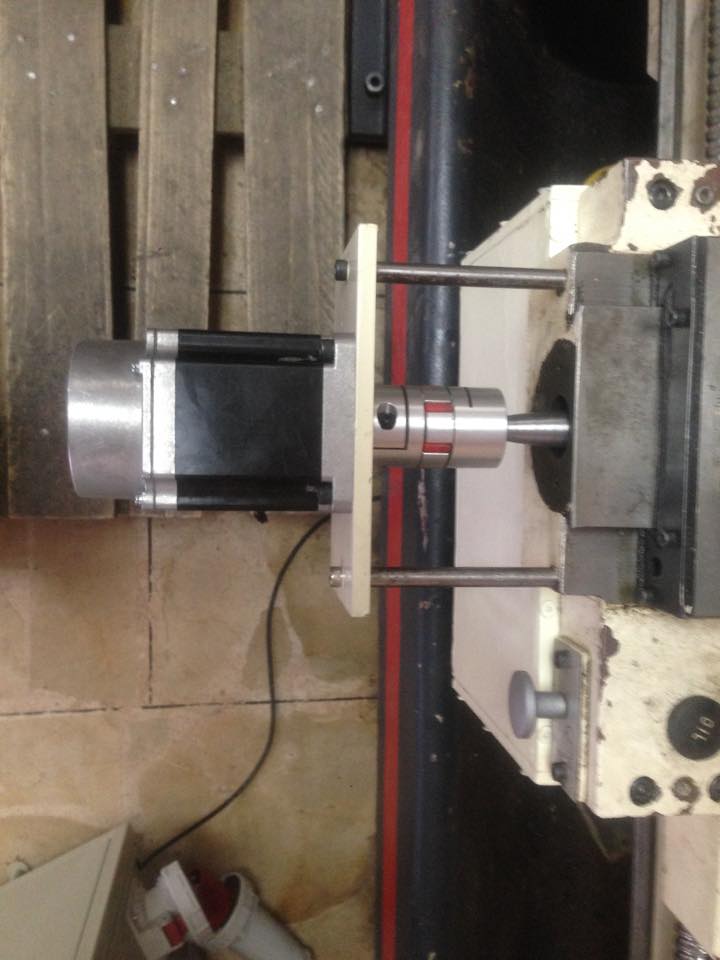 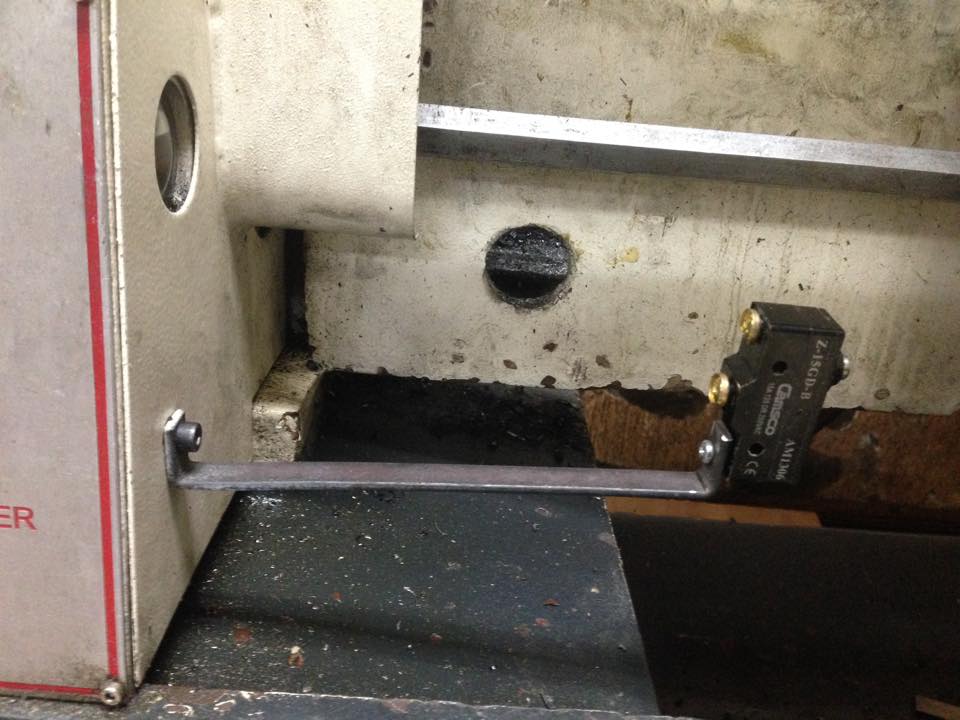 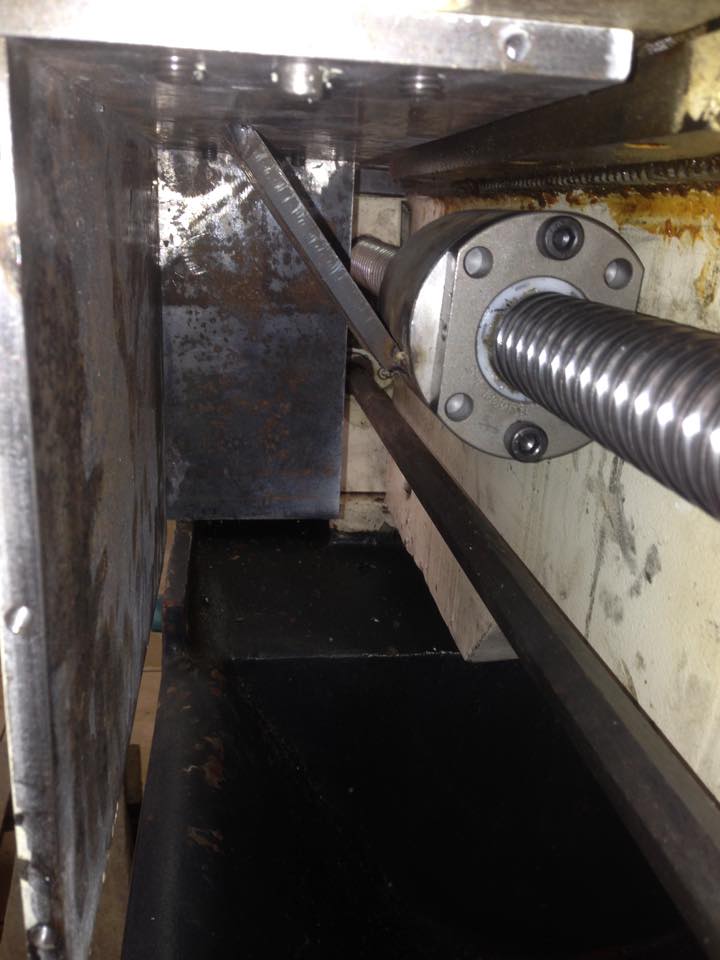 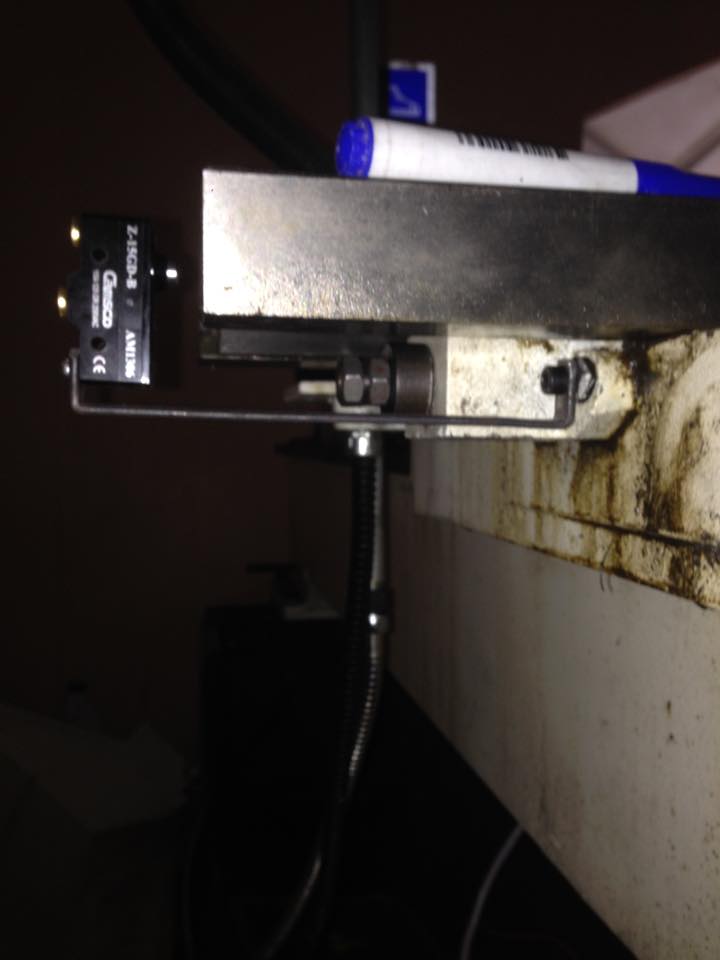 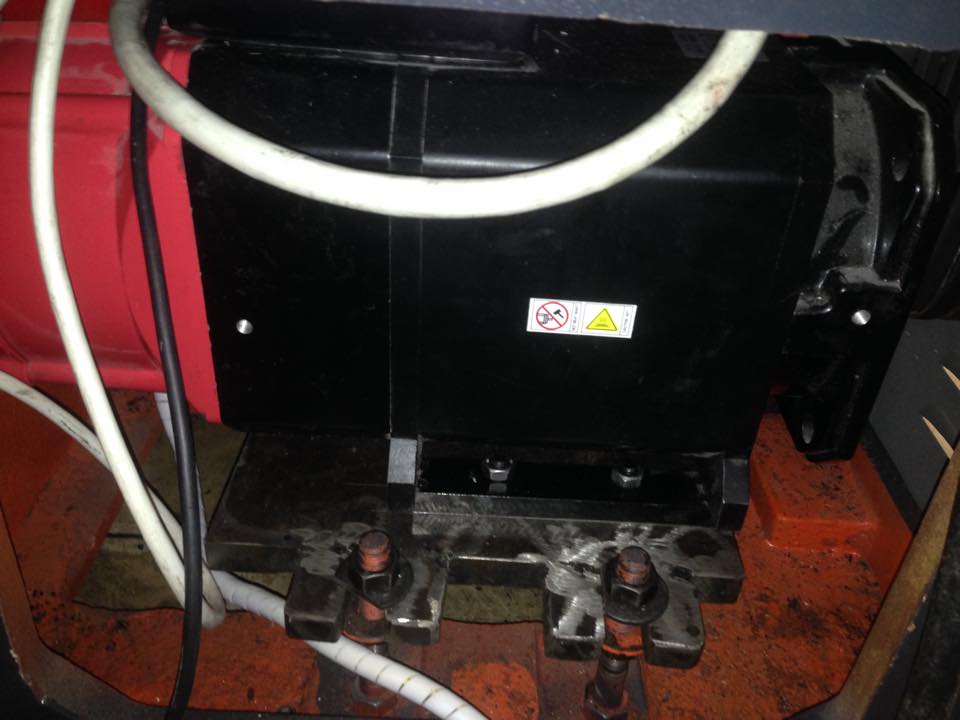 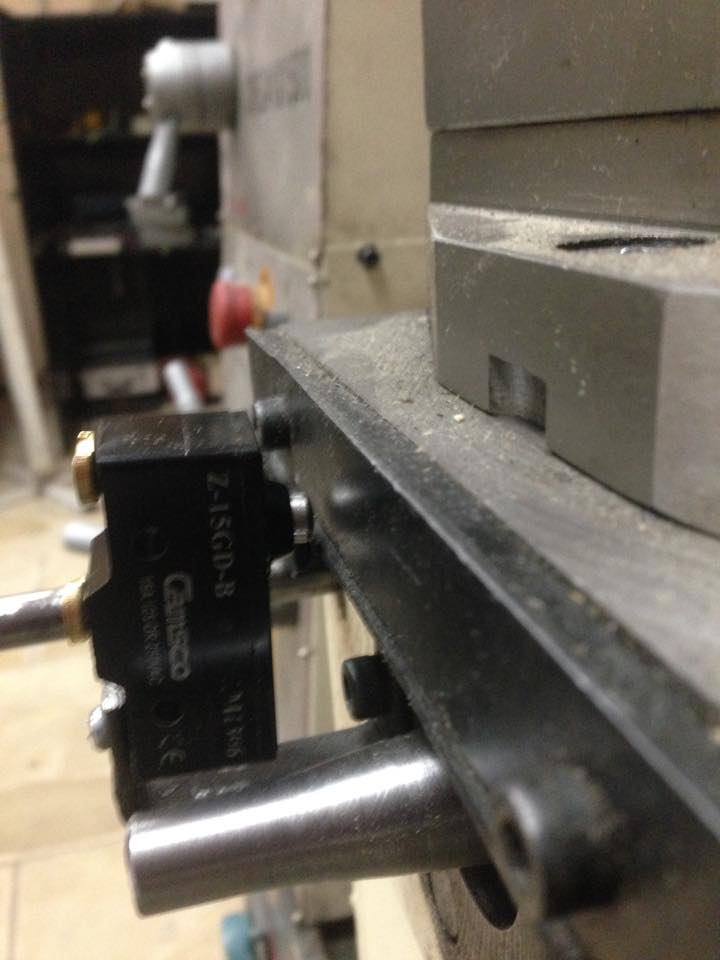 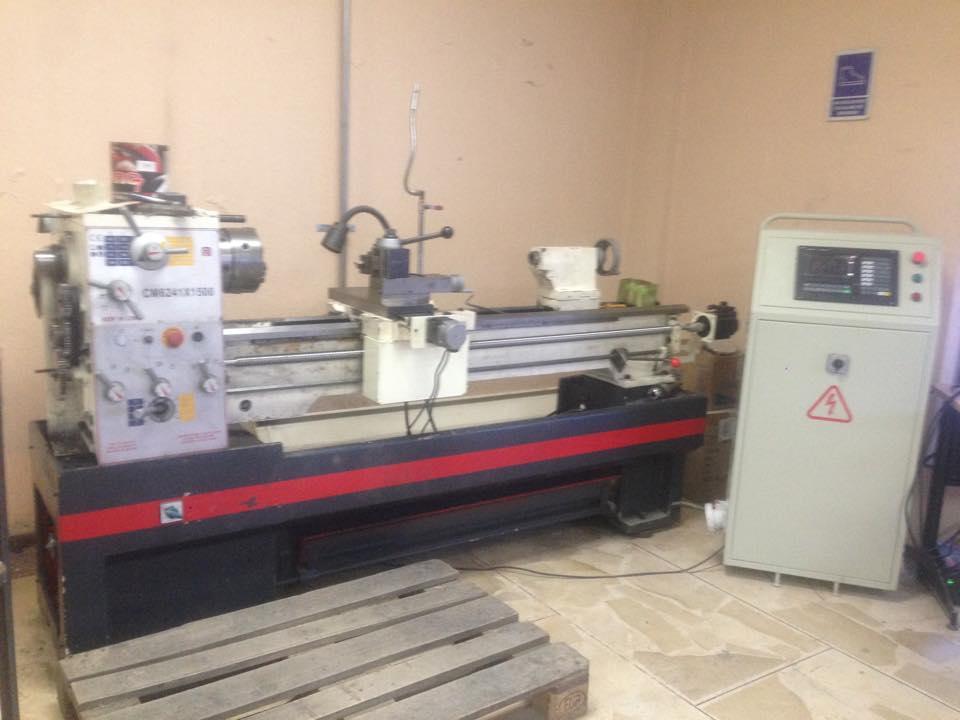 PRUEBAS DE LA MÁQUINA
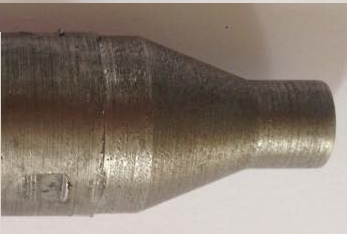 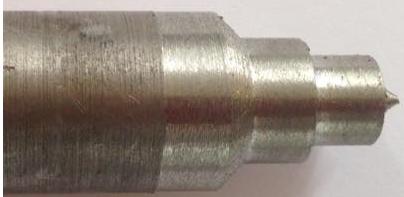 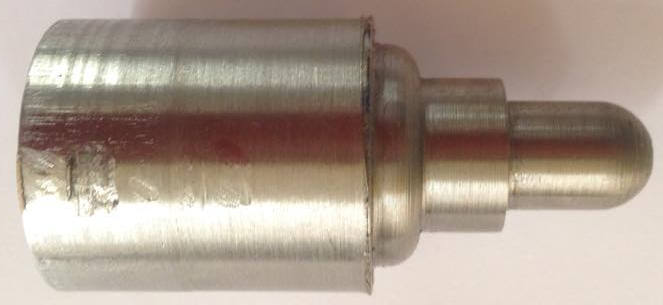 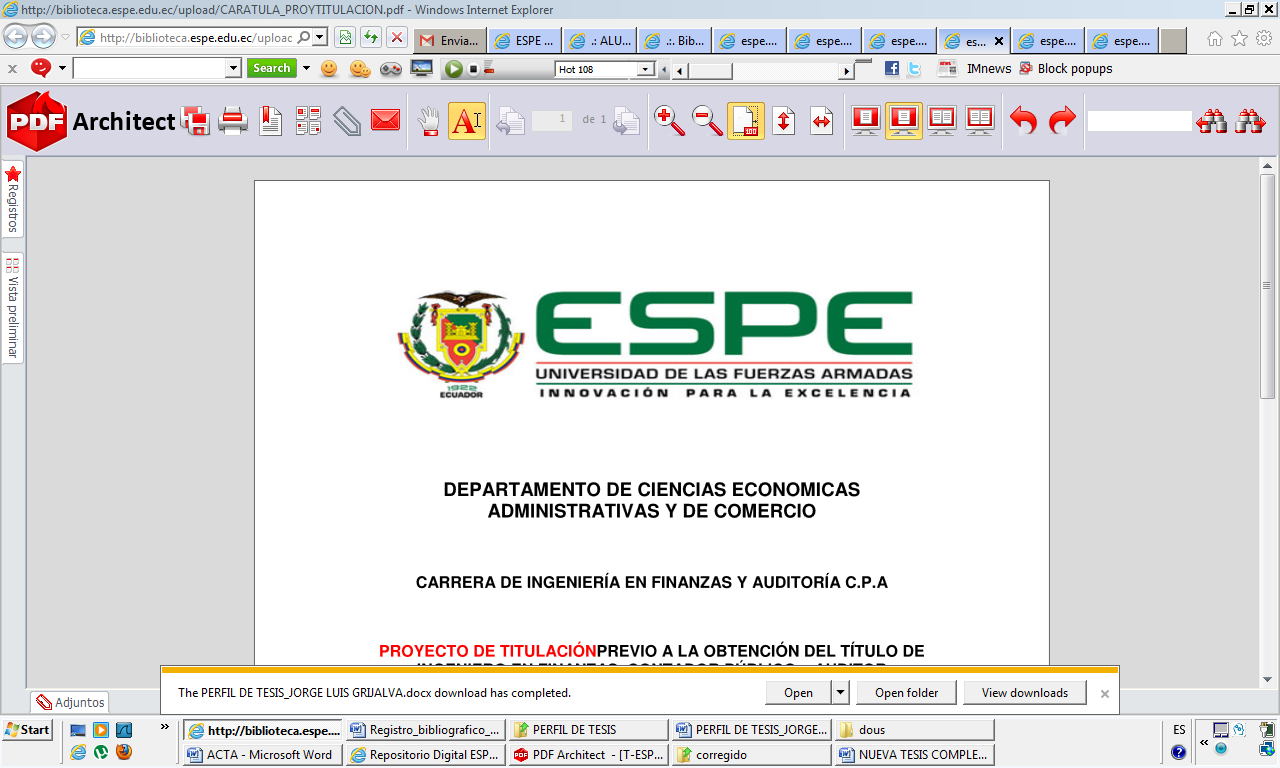 GRACIAS